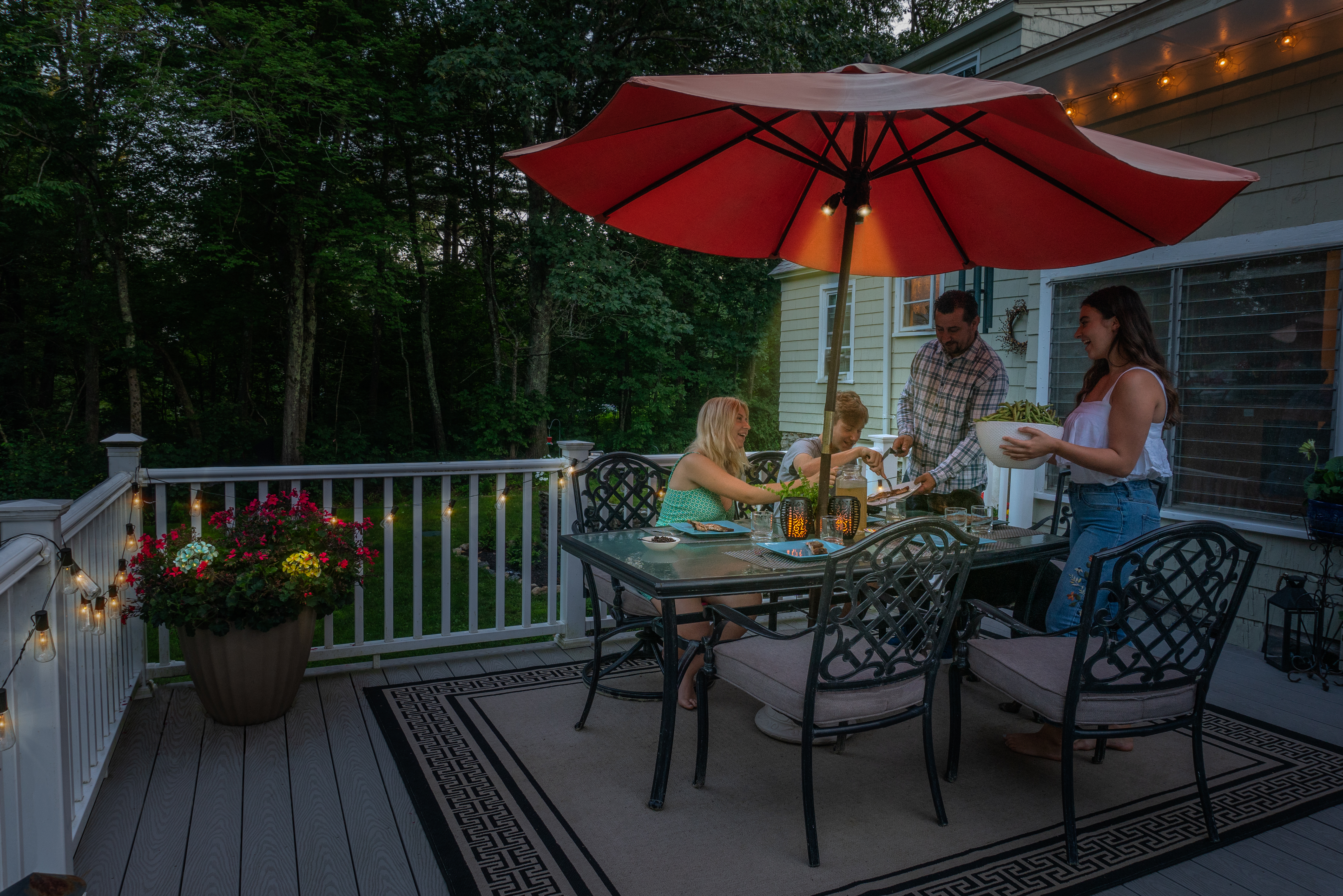 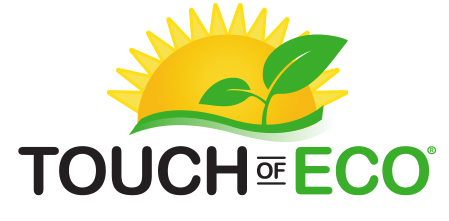 Product 
     Proposal
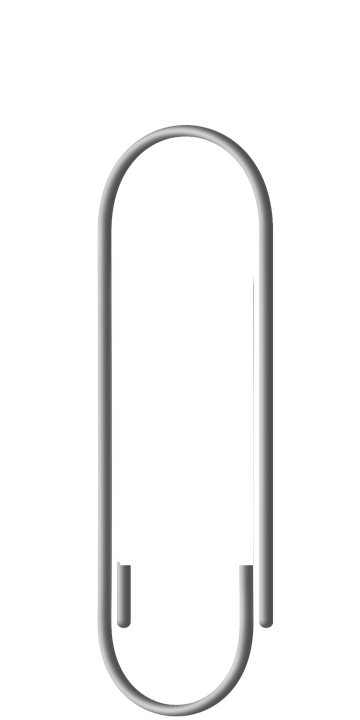 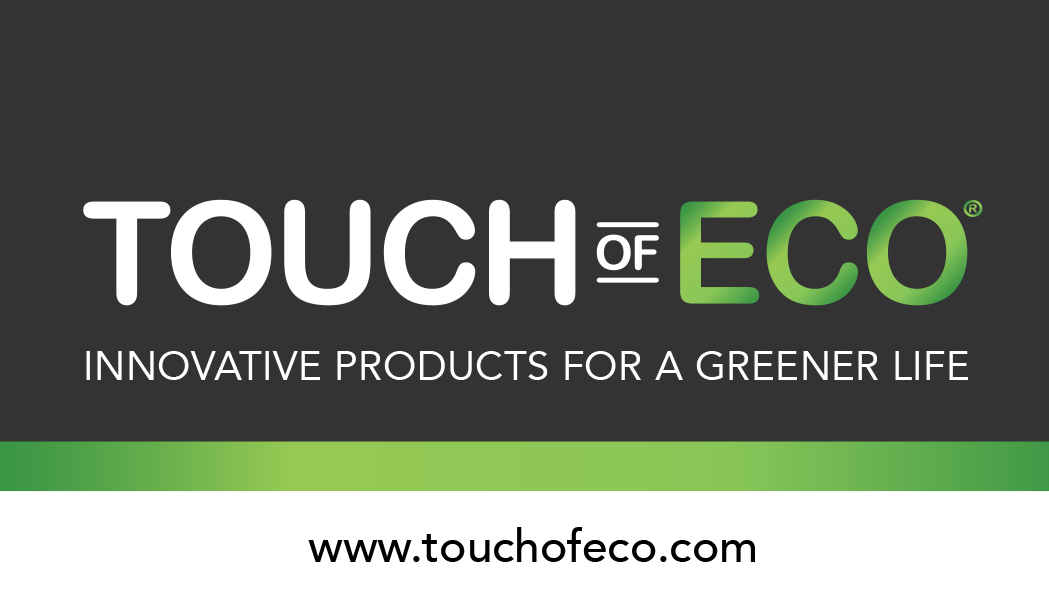 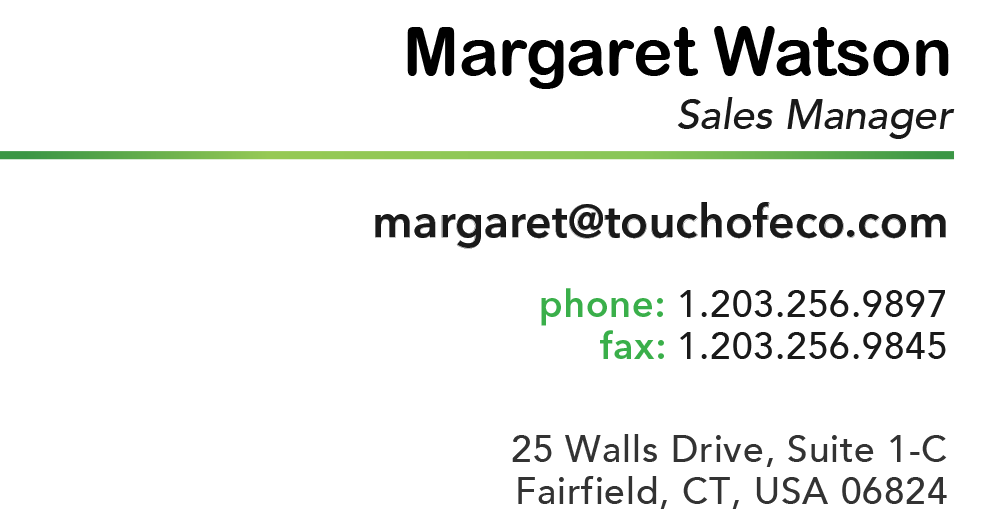 We would be more than happy to provide you with a proposal that will meet your needs.
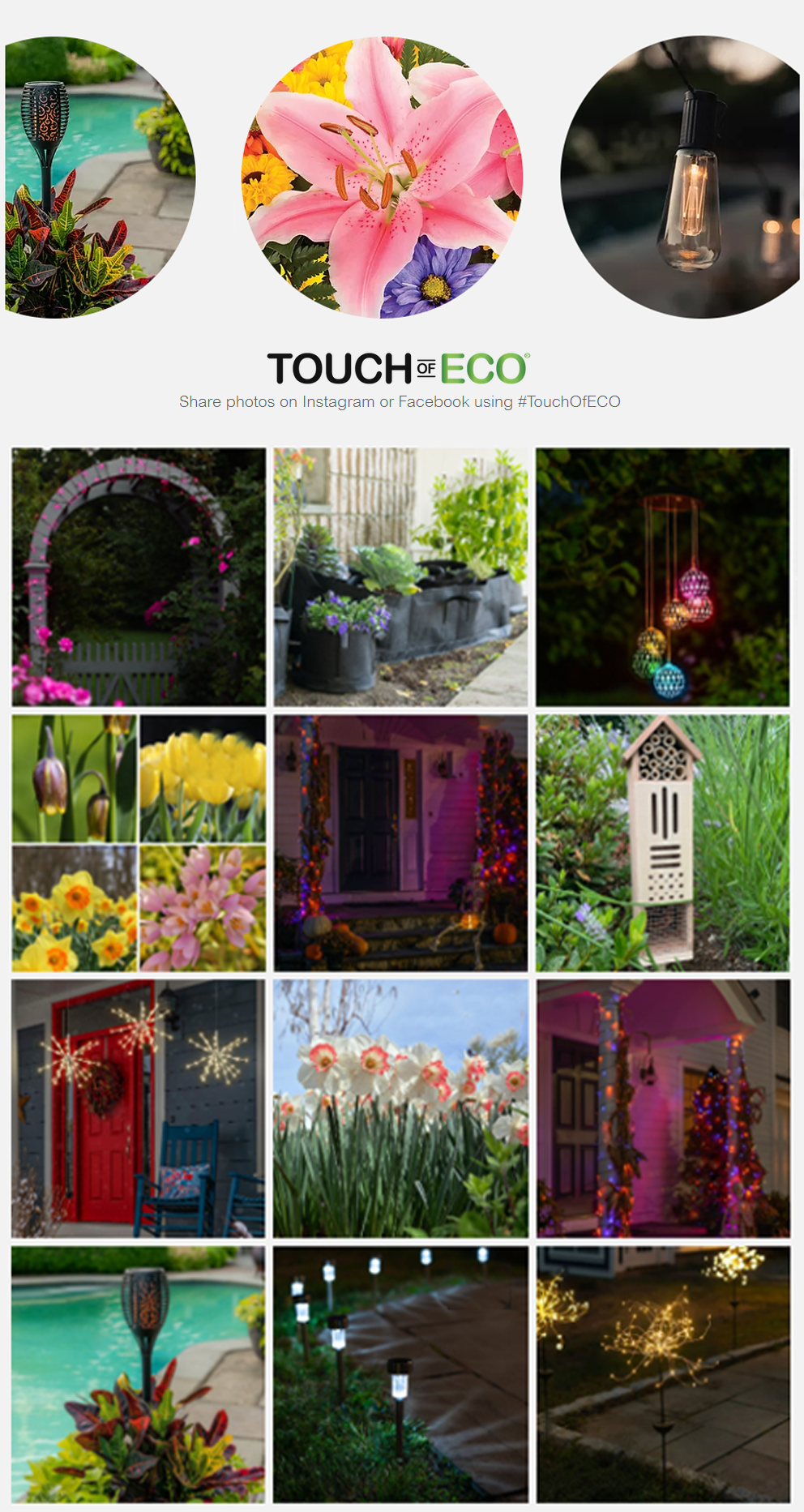 Content
2022
Product Name
01
CLICK TO ADD TITLE
Product Name
02
CLICK TO ADD TITLE
Product Name
03
CLICK TO ADD TITLE
Product Name
04
CLICK TO ADD TITLE
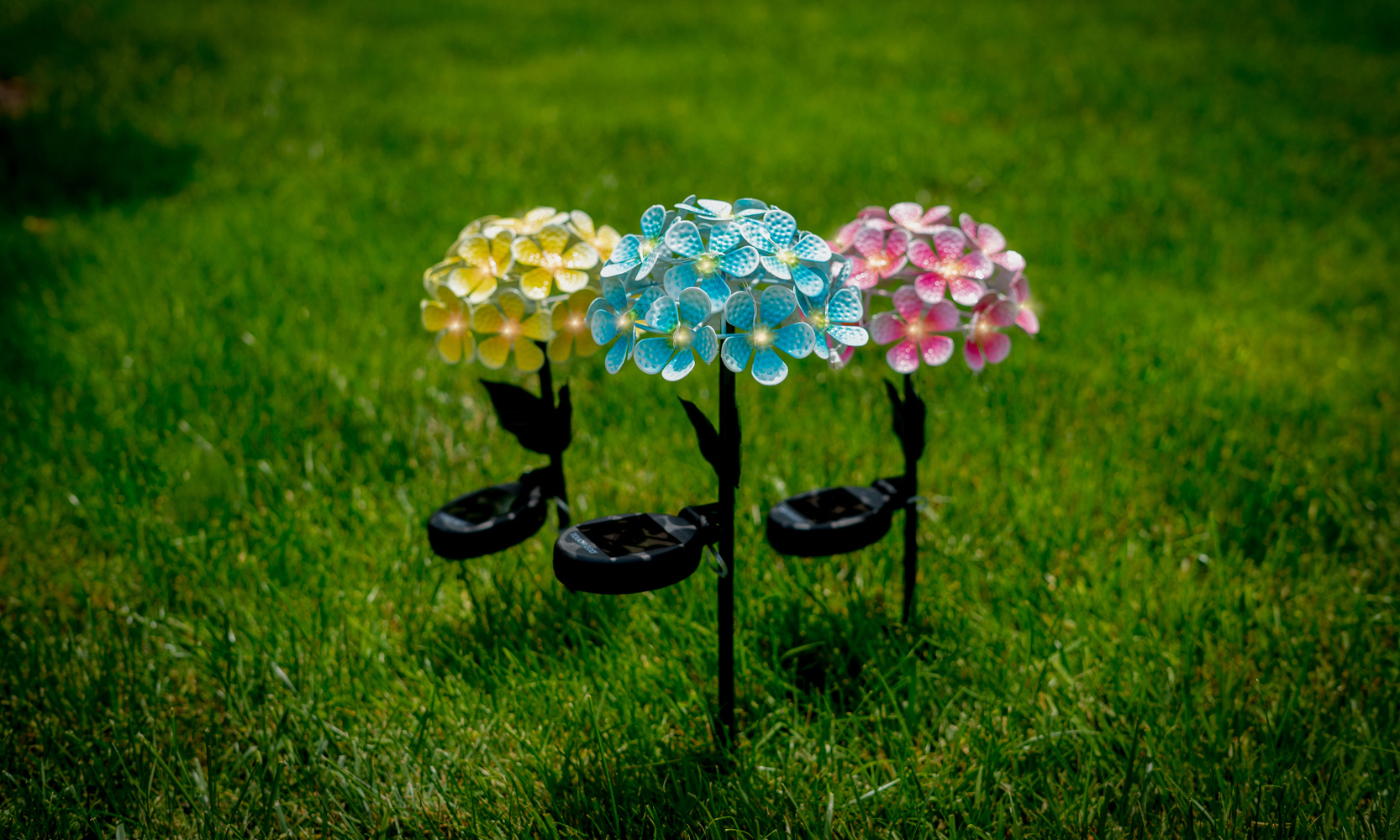 PART 01
Product Name
CLICK TO ADD TITLE
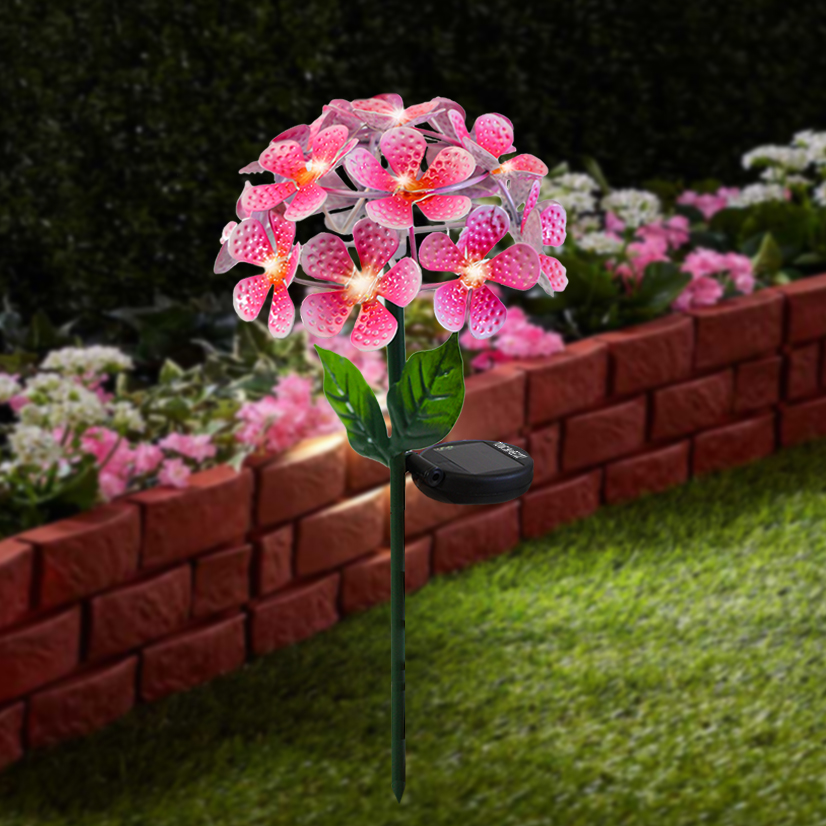 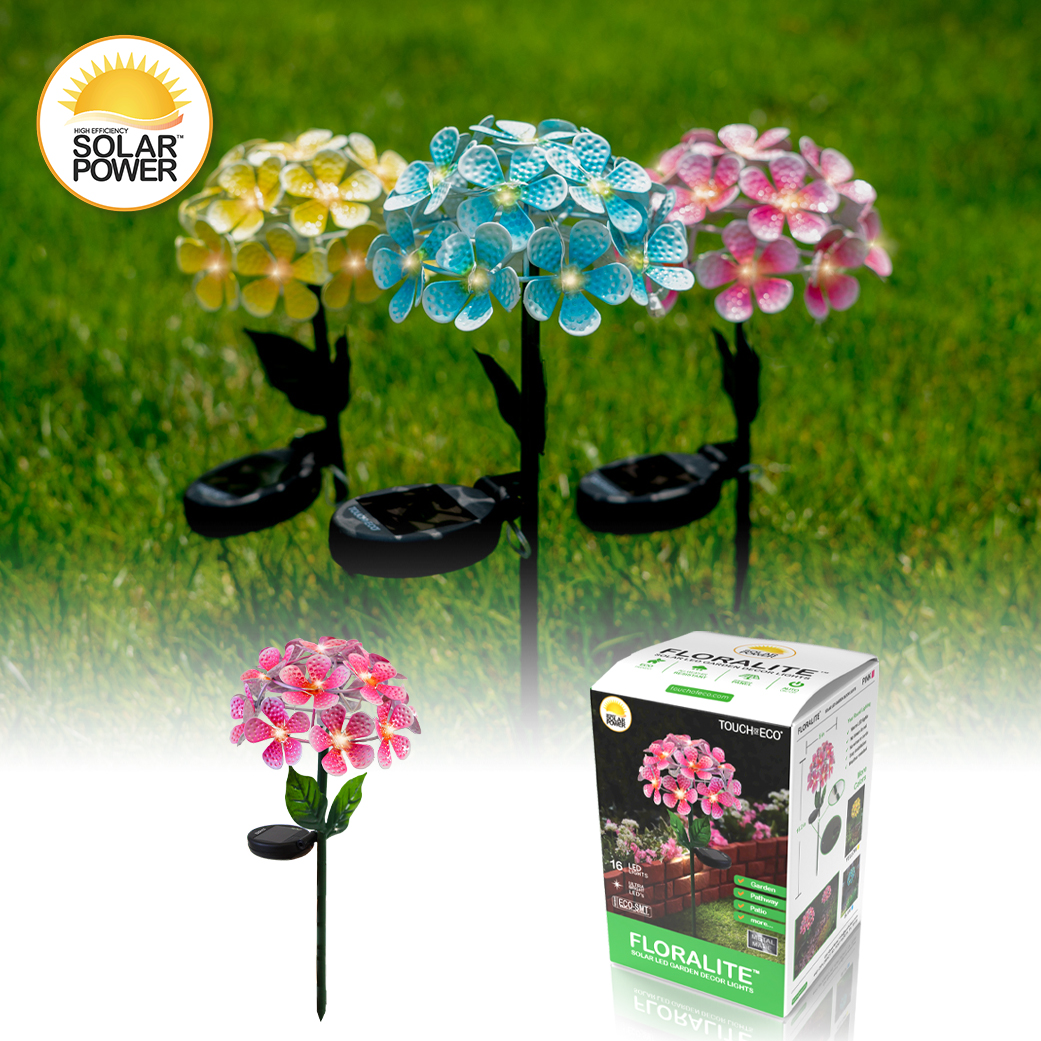 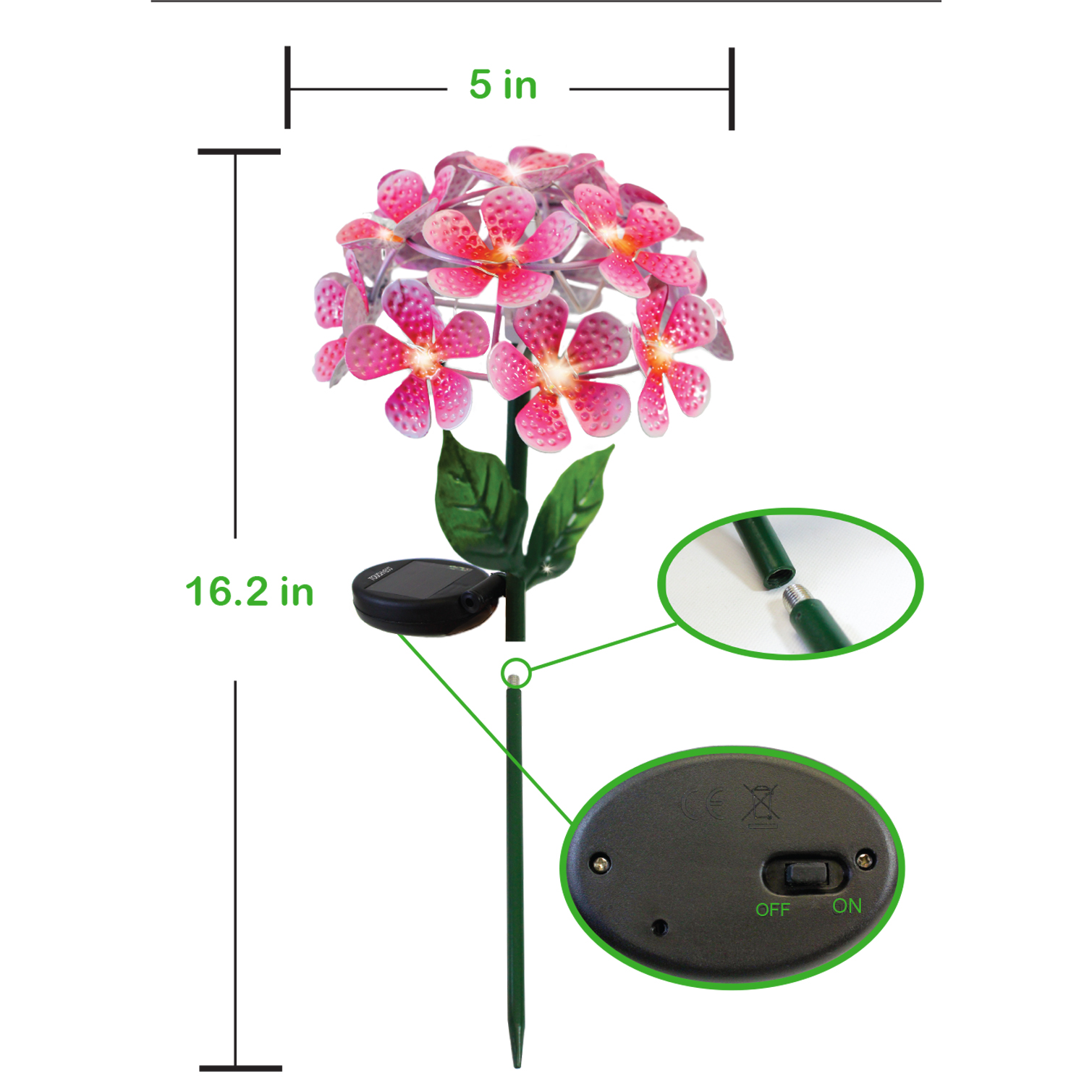 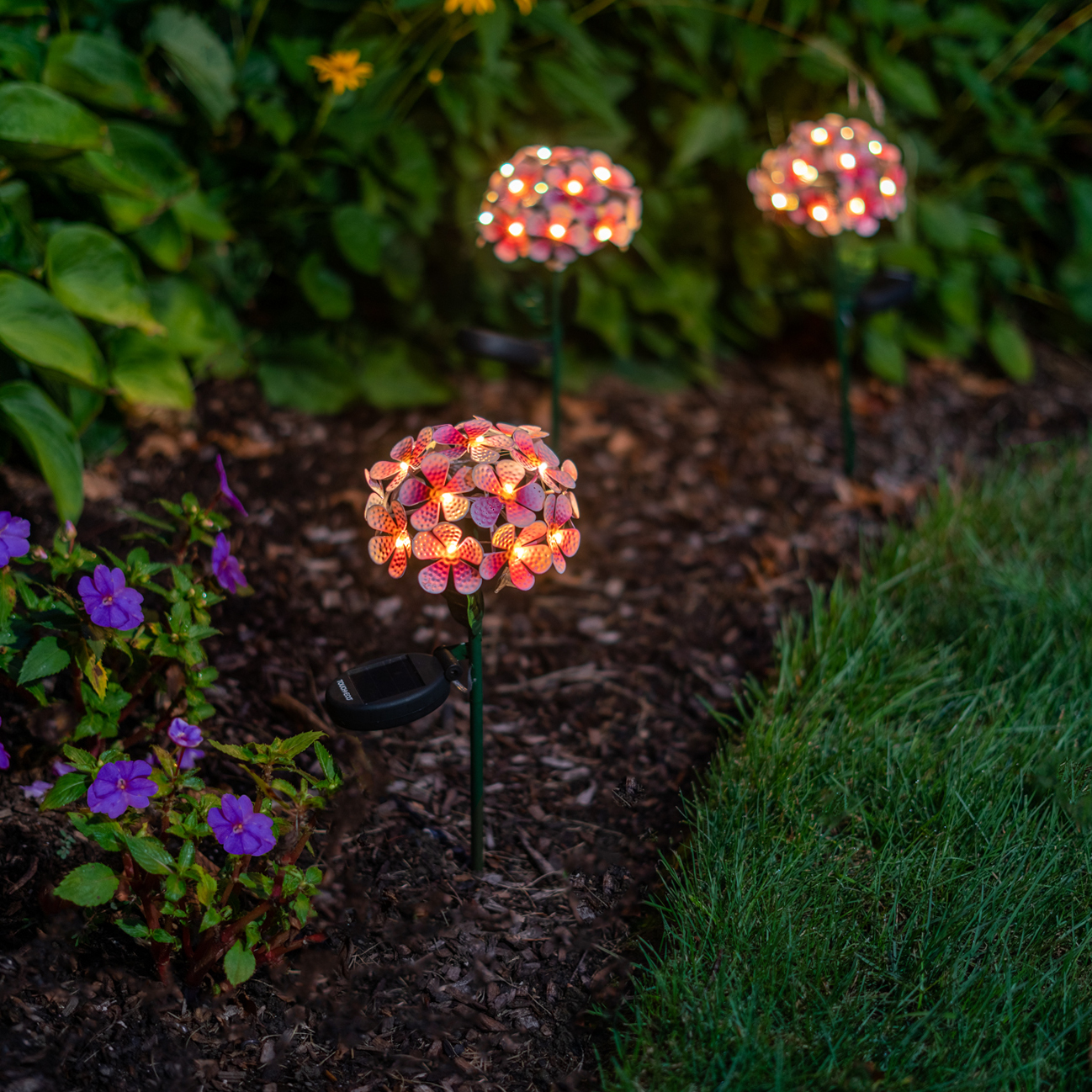 Size & Package
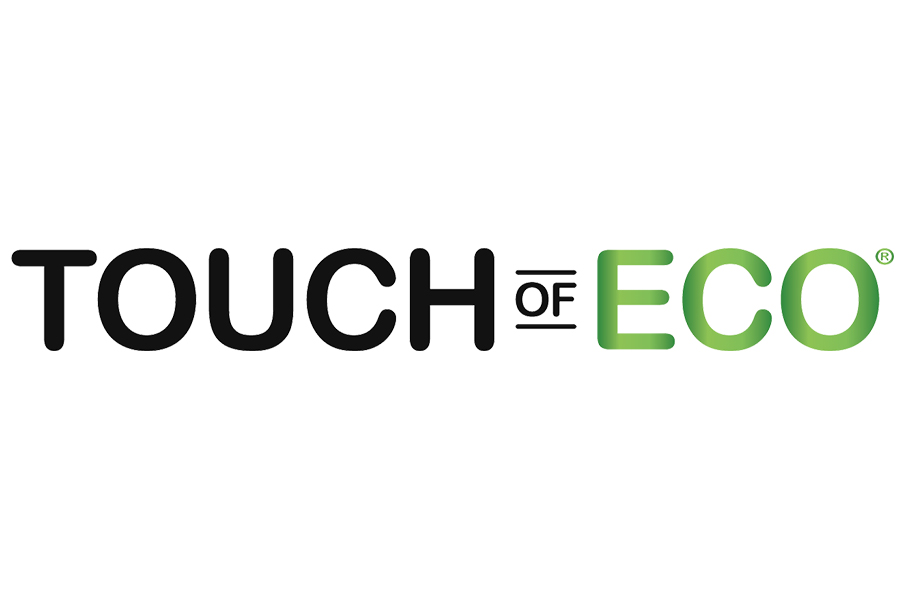 SKU340 - Product Name
CLICK TO ADD TITLE
Product Description
10L Solar Flame Dancing Ball string lights
Size:Lamp 6.5*6.5*8.2cm.
Total length 4.8m, Spacing 20cm.
Material: plastic
Solar panel: 2V 120mA polysicion
Battery: 1pc 1.2V AA 600mAh NI-MH battery
LED: 6*10pcs,60pcs warm white
LED Color ,2700-3000K
Work time:6-8 hours
Function:
Toggle switch: flame flash/off
Color Box: 1 Pack, 1.5lb, 4x7x3 inch
Master Carton: 20Qty/Ctn, 10 lbs , 20x20x20 inch
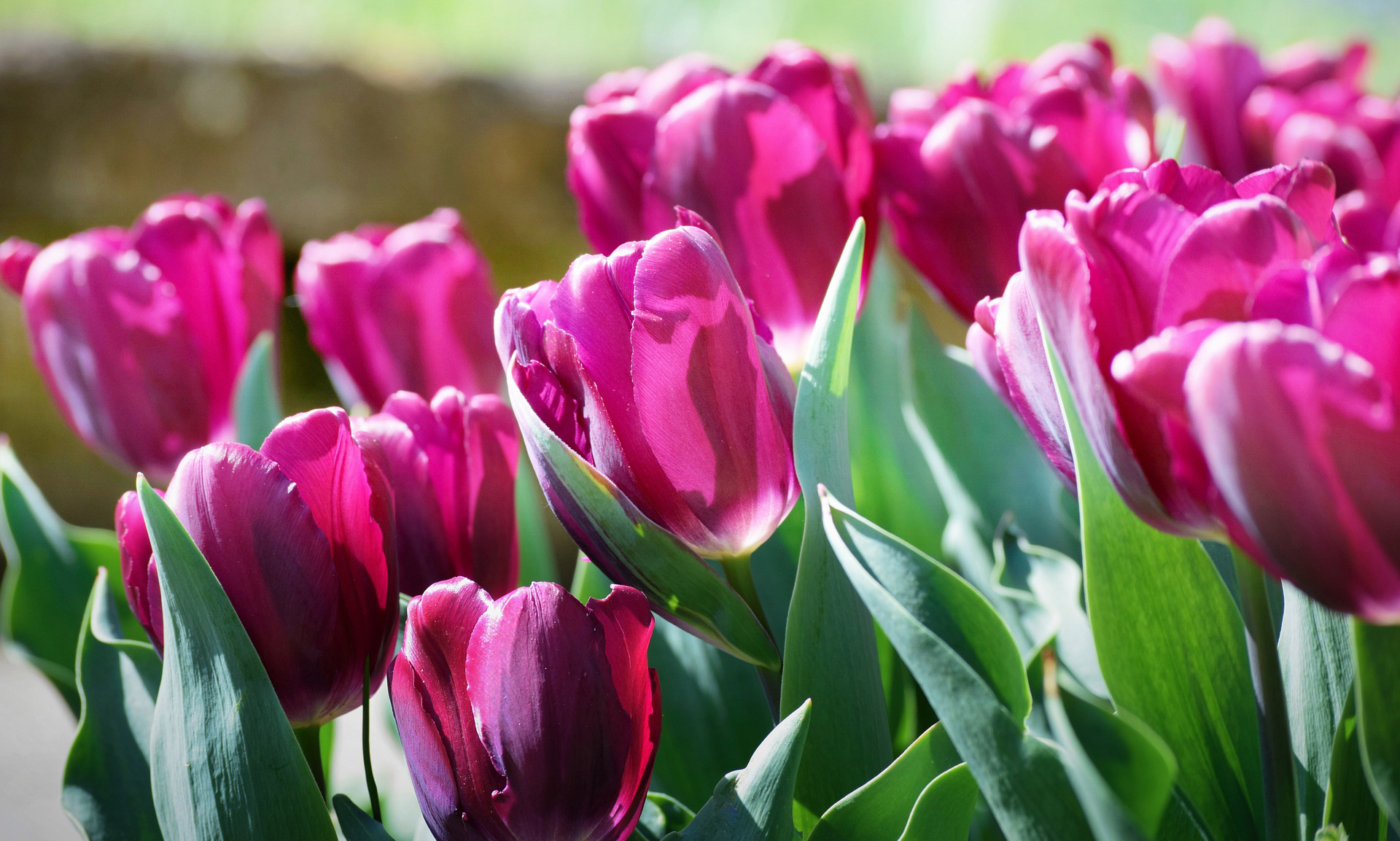 PART 01
Product Name
CLICK TO ADD TITLE
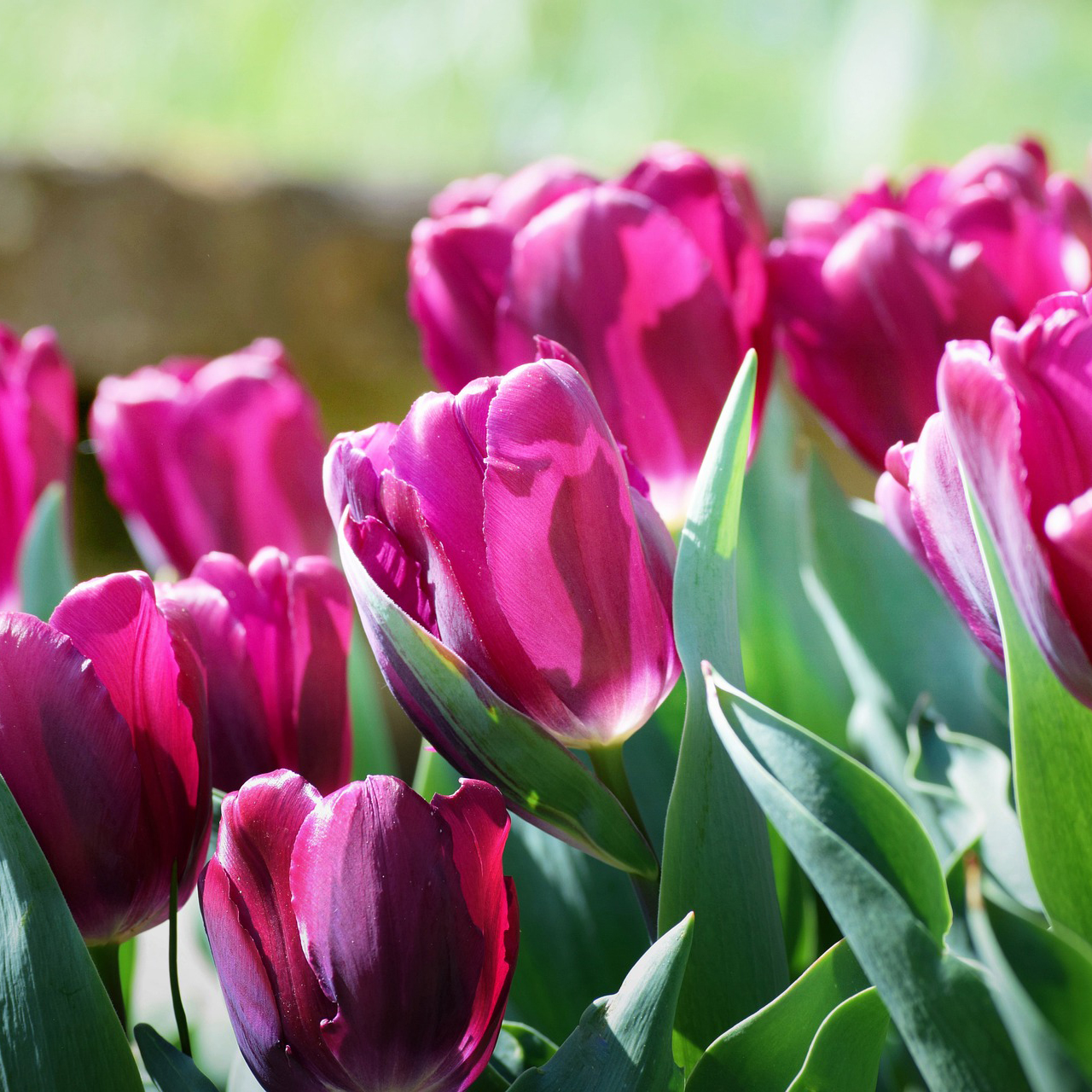 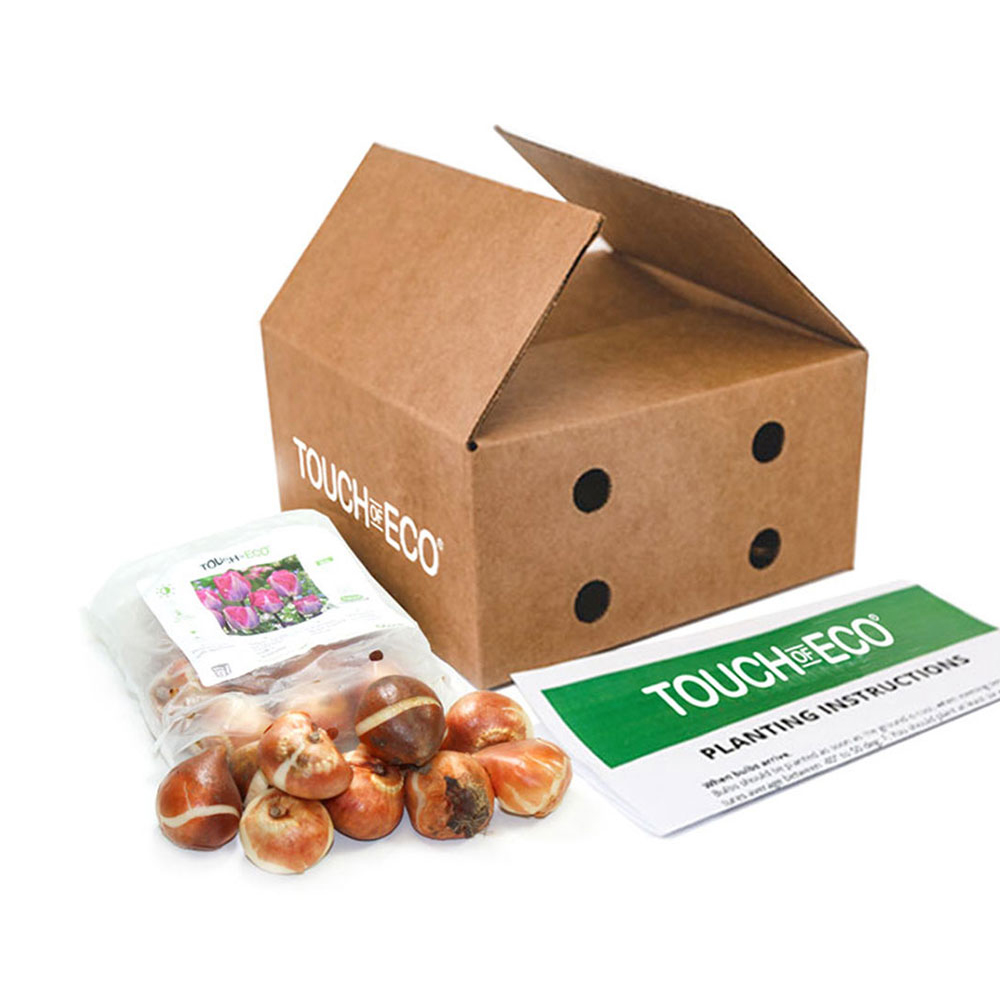 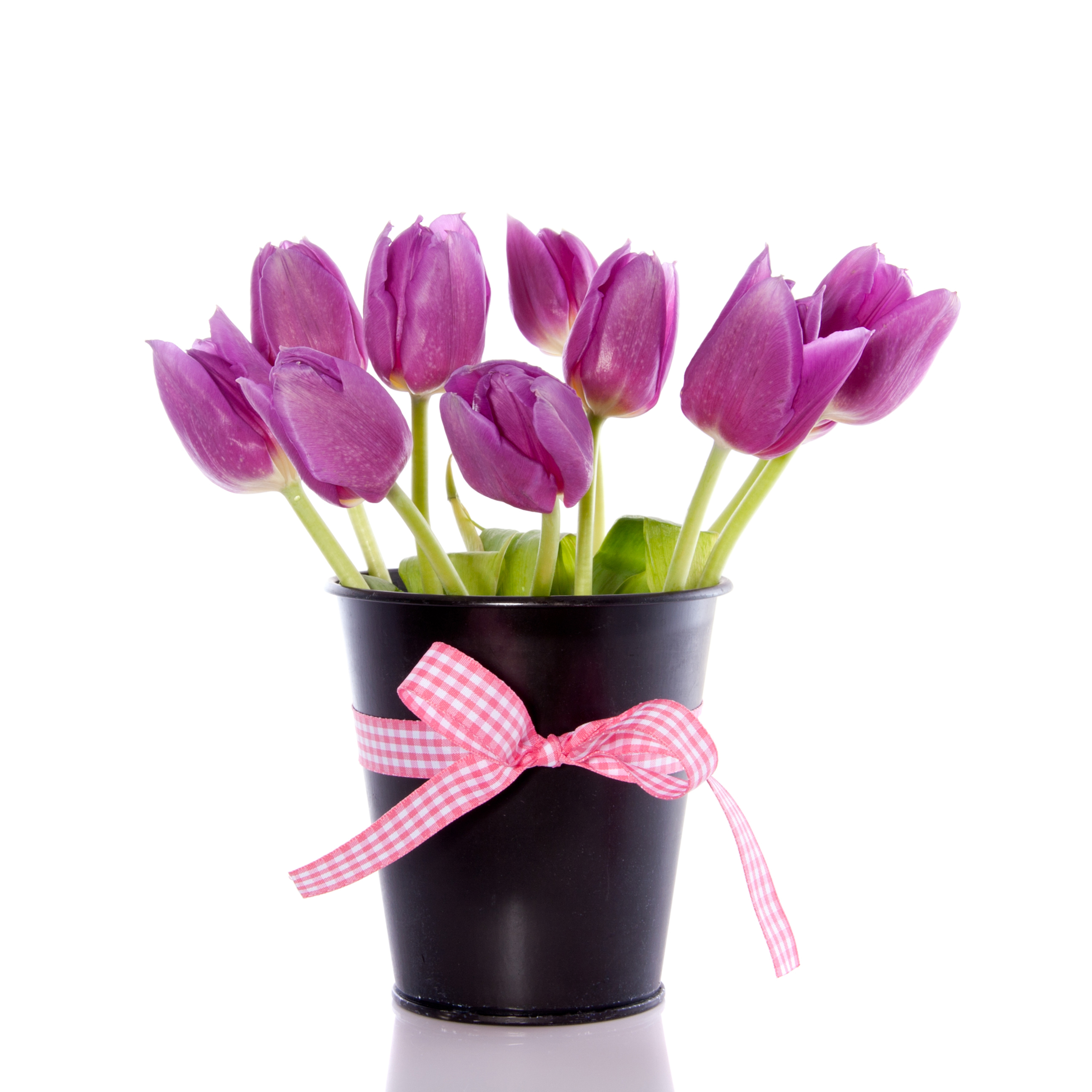 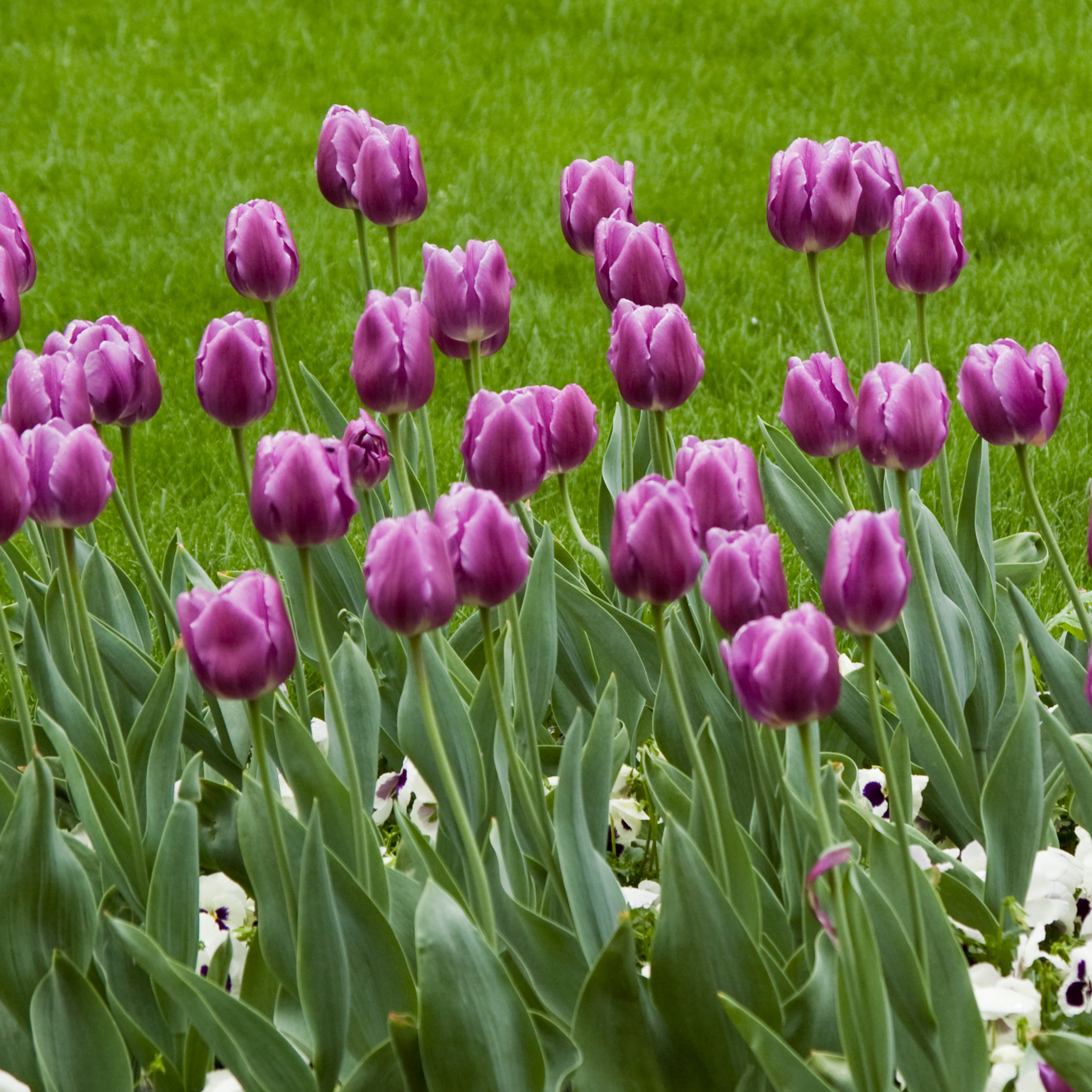 Size & Package
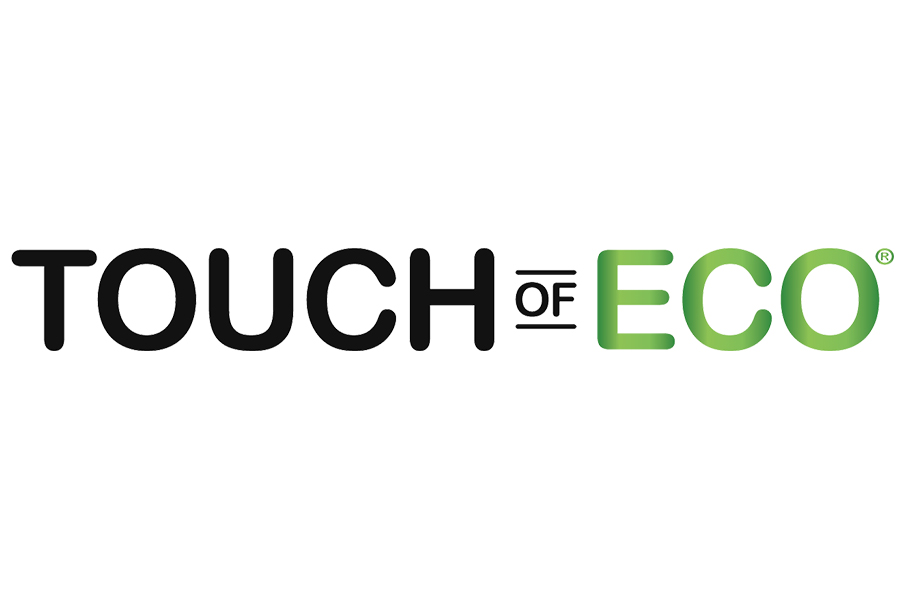 SKU340 - Product Name
CLICK TO ADD TITLE
Product Description
10L Solar Flame Dancing Ball string lights
Size:Lamp 6.5*6.5*8.2cm.
Total length 4.8m, Spacing 20cm.
Material: plastic
Solar panel: 2V 120mA polysicion
Battery: 1pc 1.2V AA 600mAh NI-MH battery
LED: 6*10pcs,60pcs warm white
LED Color ,2700-3000K
Work time:6-8 hours
Function:
Toggle switch: flame flash/off
Color Box: 1 Pack, 1.5lb, 4x7x3 inch
Master Carton: 20Qty/Ctn, 10 lbs , 20x20x20 inch
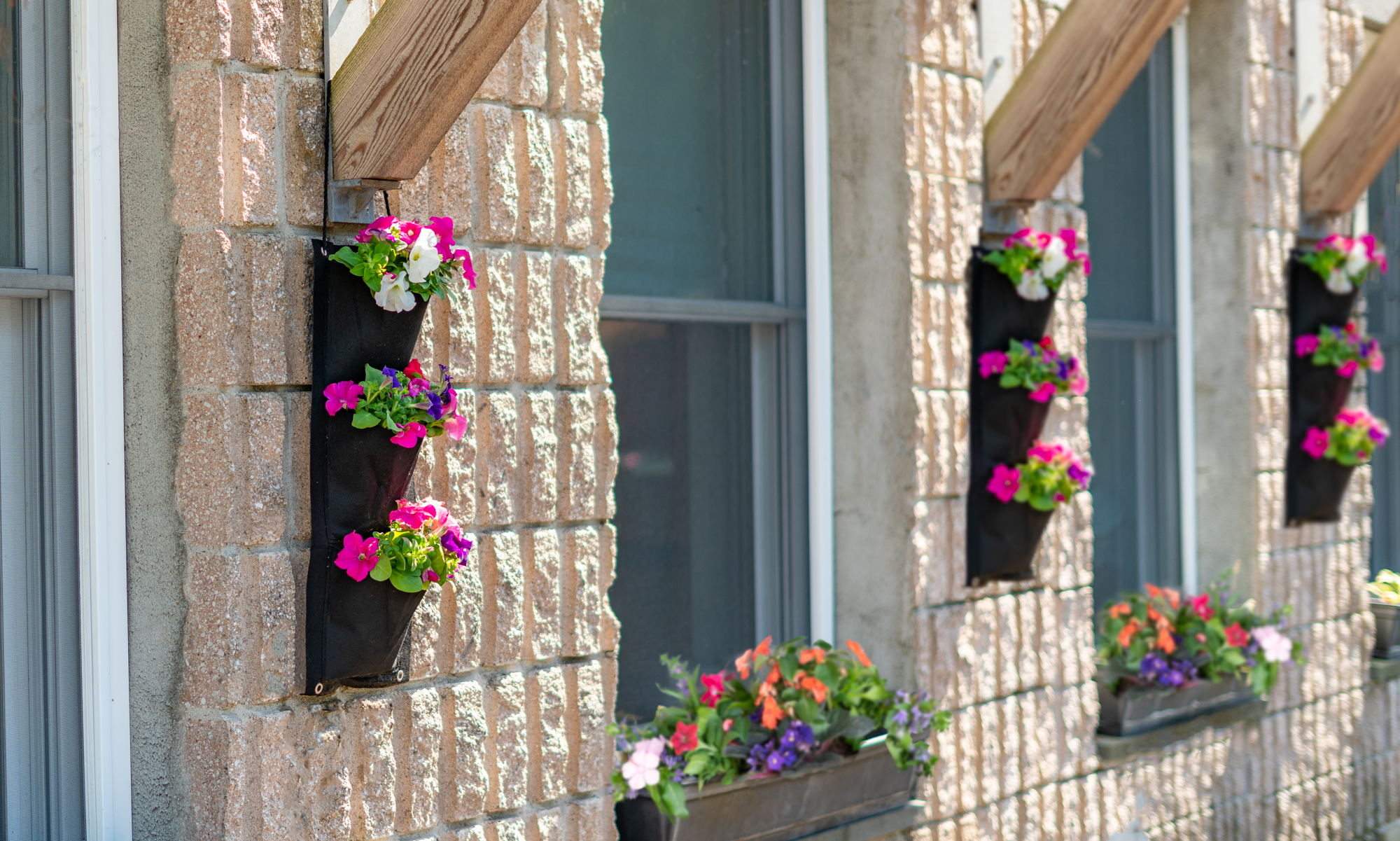 PART 01
Product Name
CLICK TO ADD TITLE
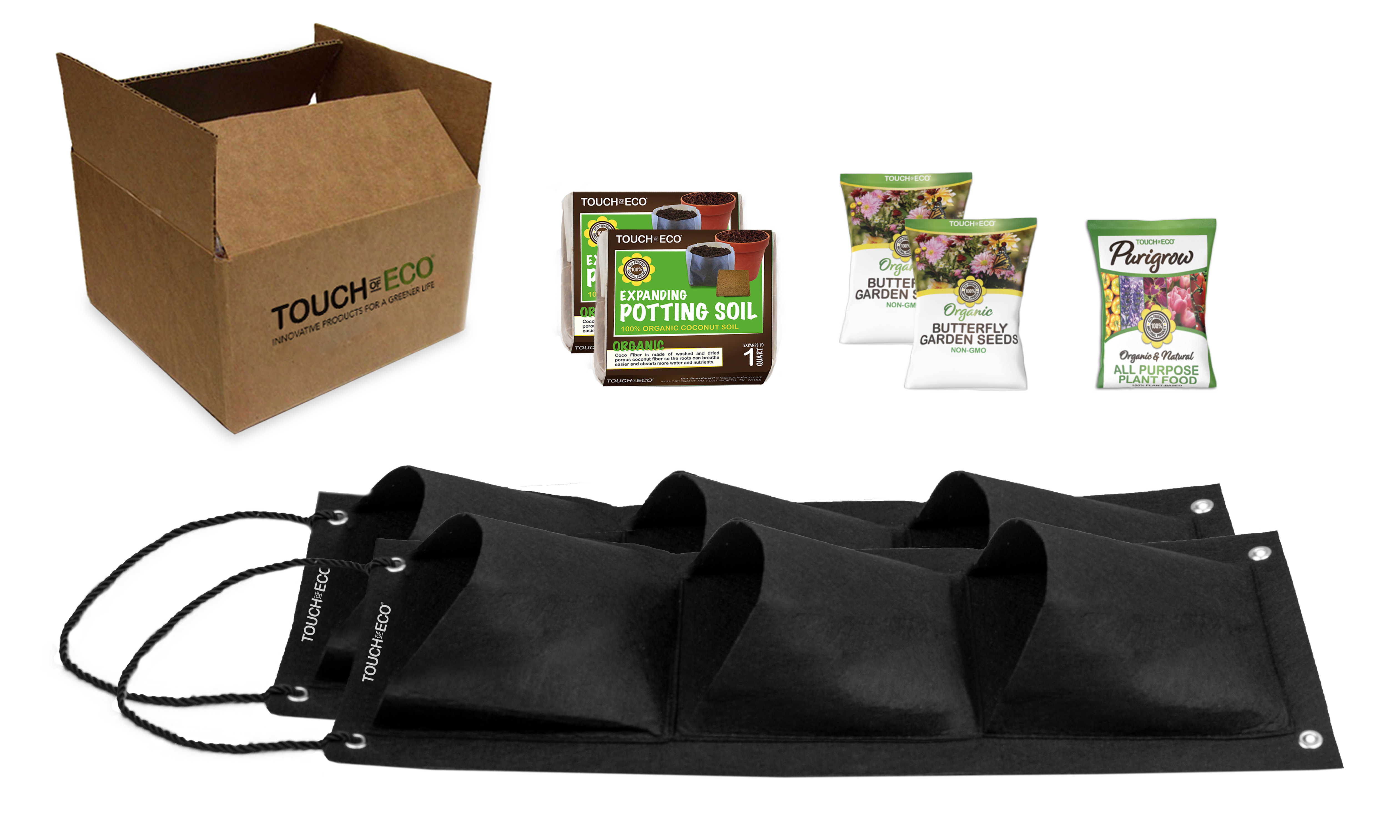 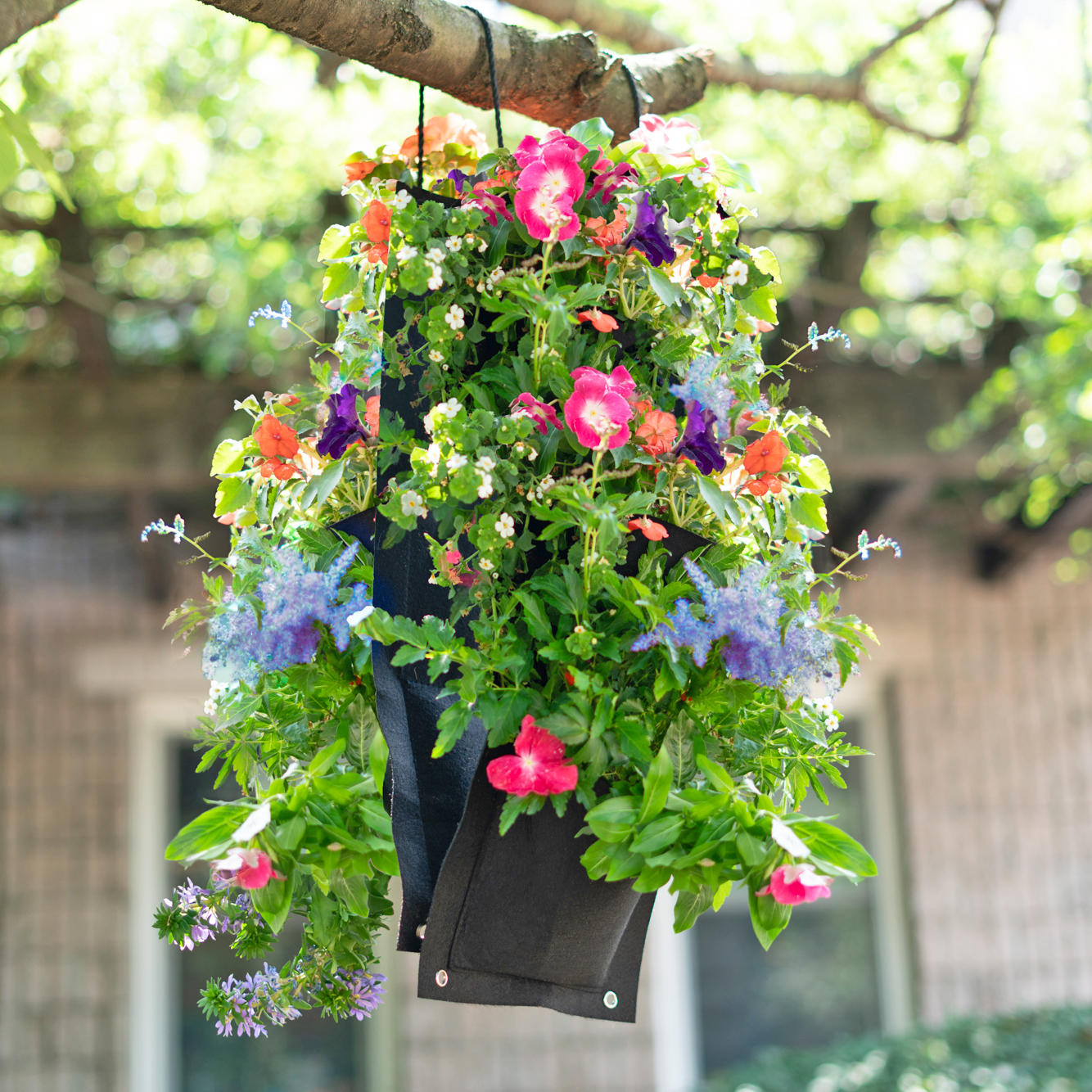 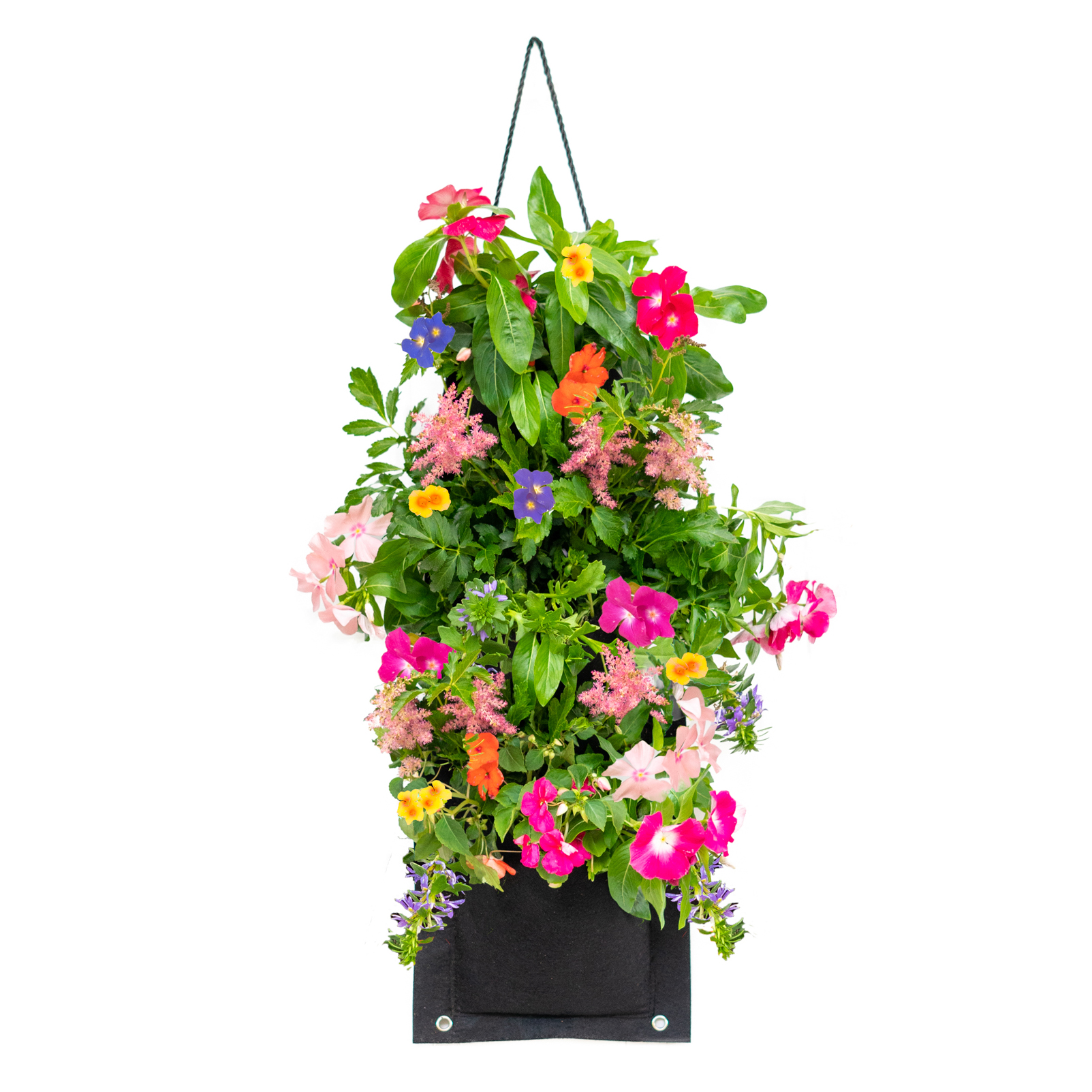 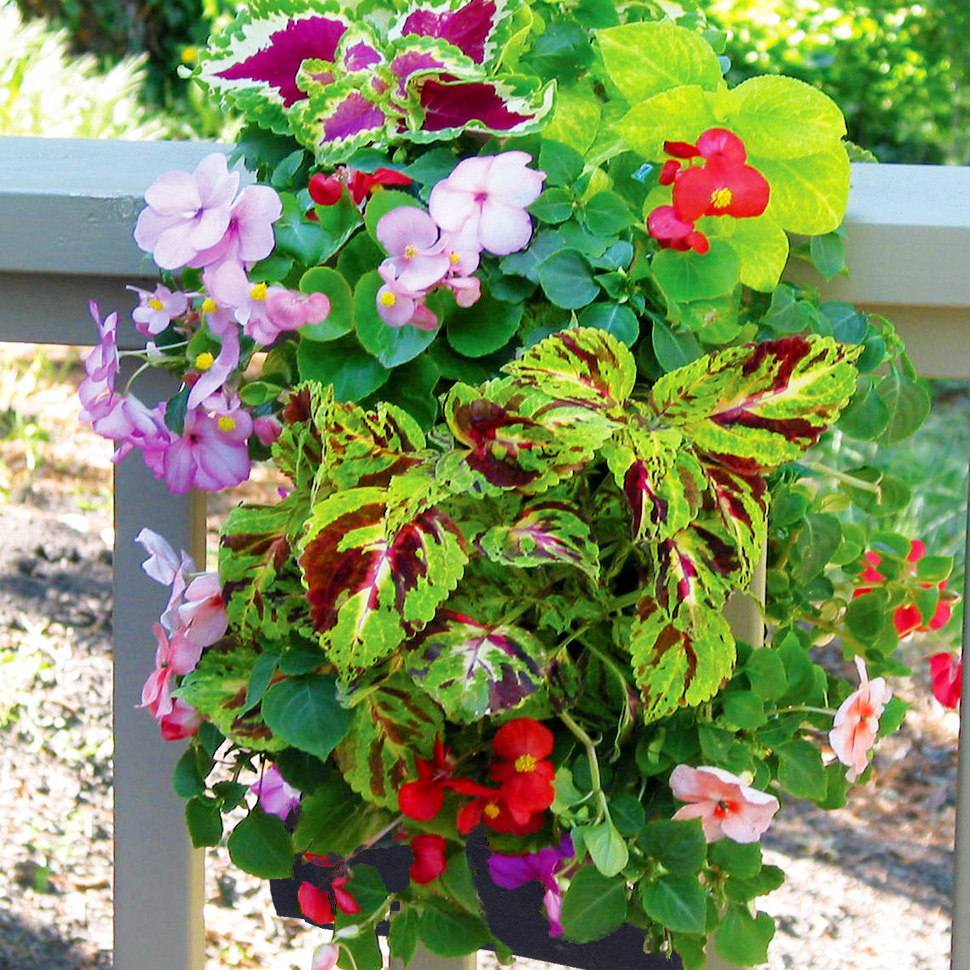 Size & Package
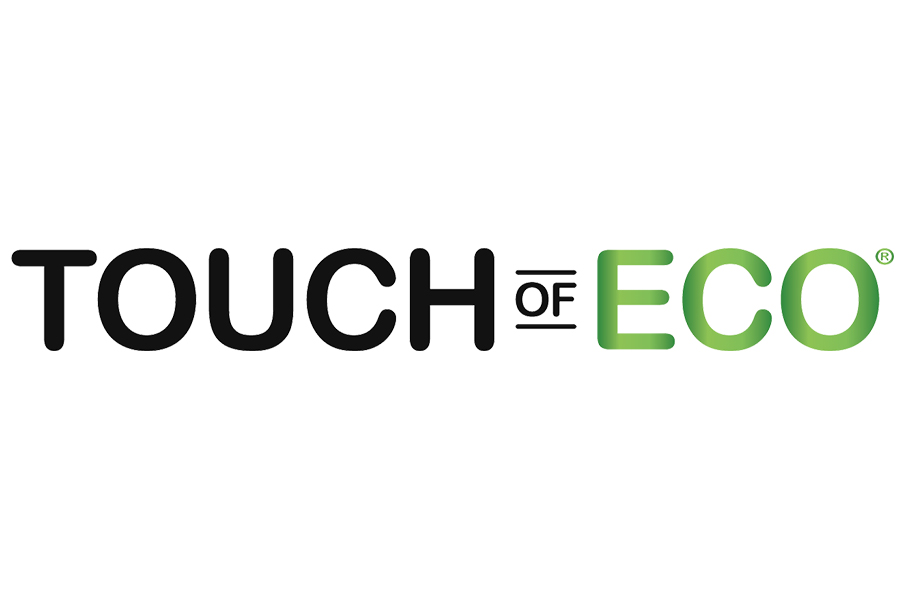 SKU340 - Product Name
CLICK TO ADD TITLE
Product Description
10L Solar Flame Dancing Ball string lights
Size:Lamp 6.5*6.5*8.2cm.
Total length 4.8m, Spacing 20cm.
Material: plastic
Solar panel: 2V 120mA polysicion
Battery: 1pc 1.2V AA 600mAh NI-MH battery
LED: 6*10pcs,60pcs warm white
LED Color ,2700-3000K
Work time:6-8 hours
Function:
Toggle switch: flame flash/off
Color Box: 1 Pack, 1.5lb, 4x7x3 inch
Master Carton: 20Qty/Ctn, 10 lbs , 20x20x20 inch
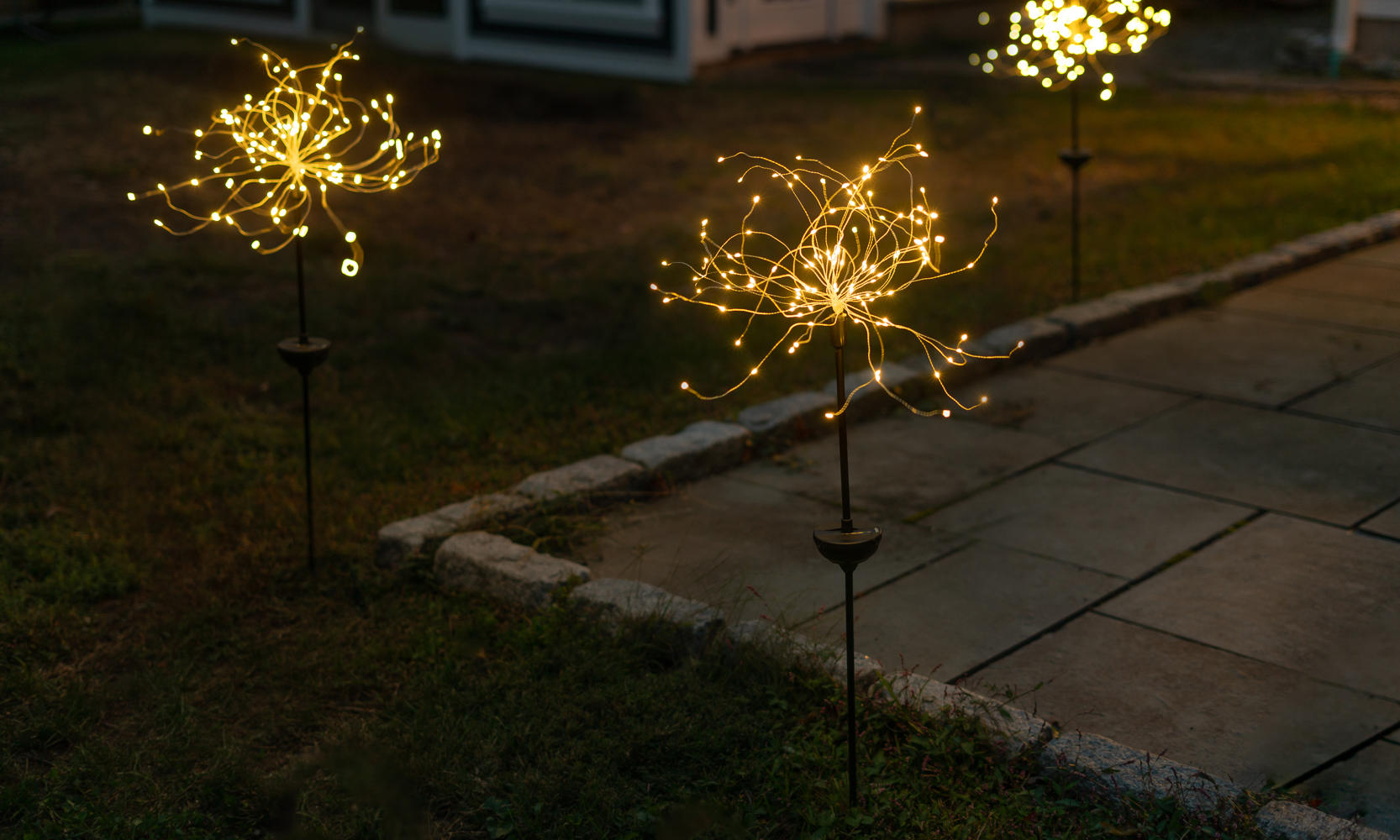 PART 01
Product Name
CLICK TO ADD TITLE
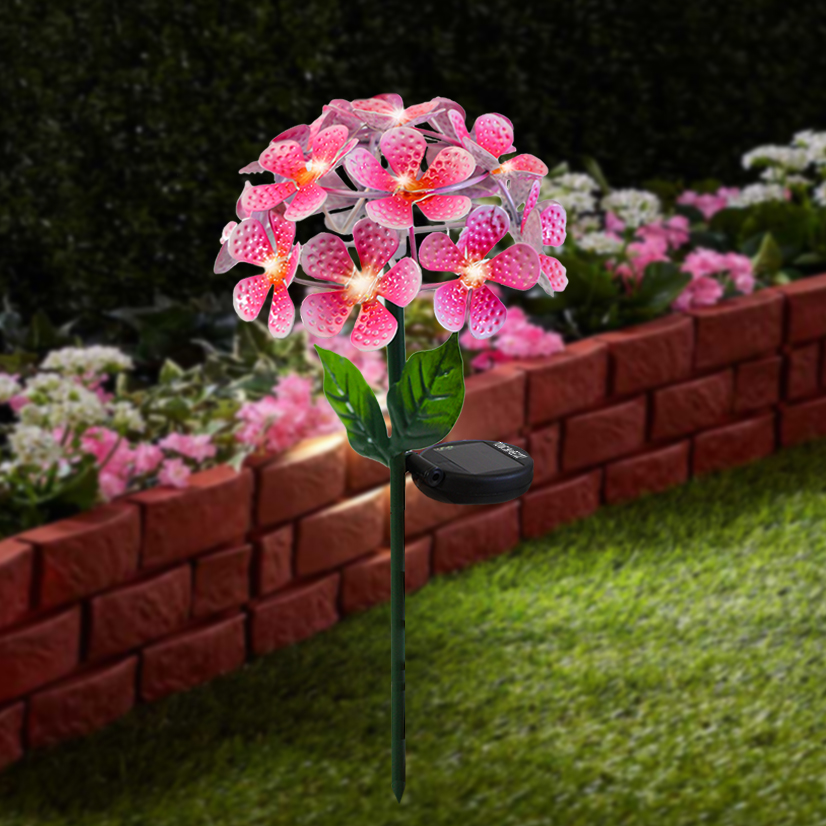 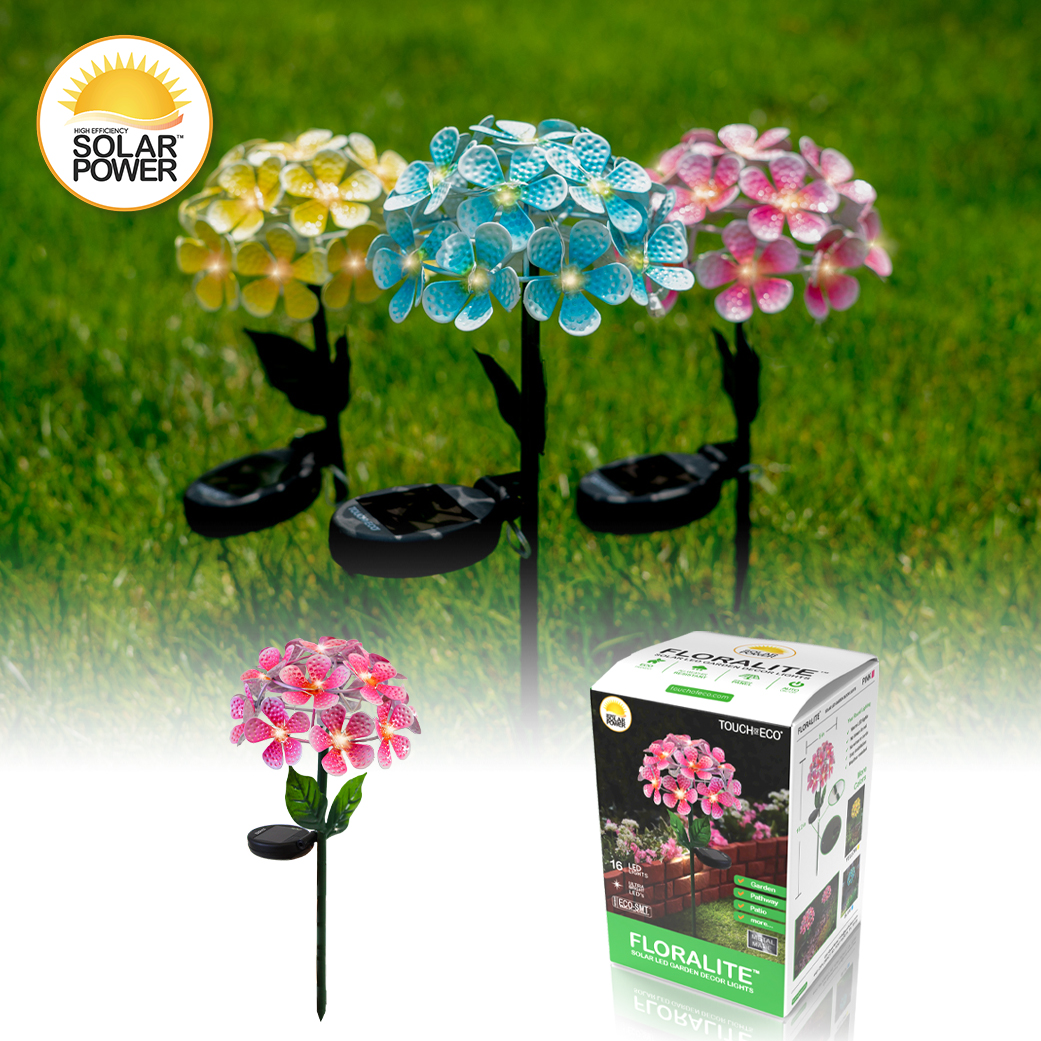 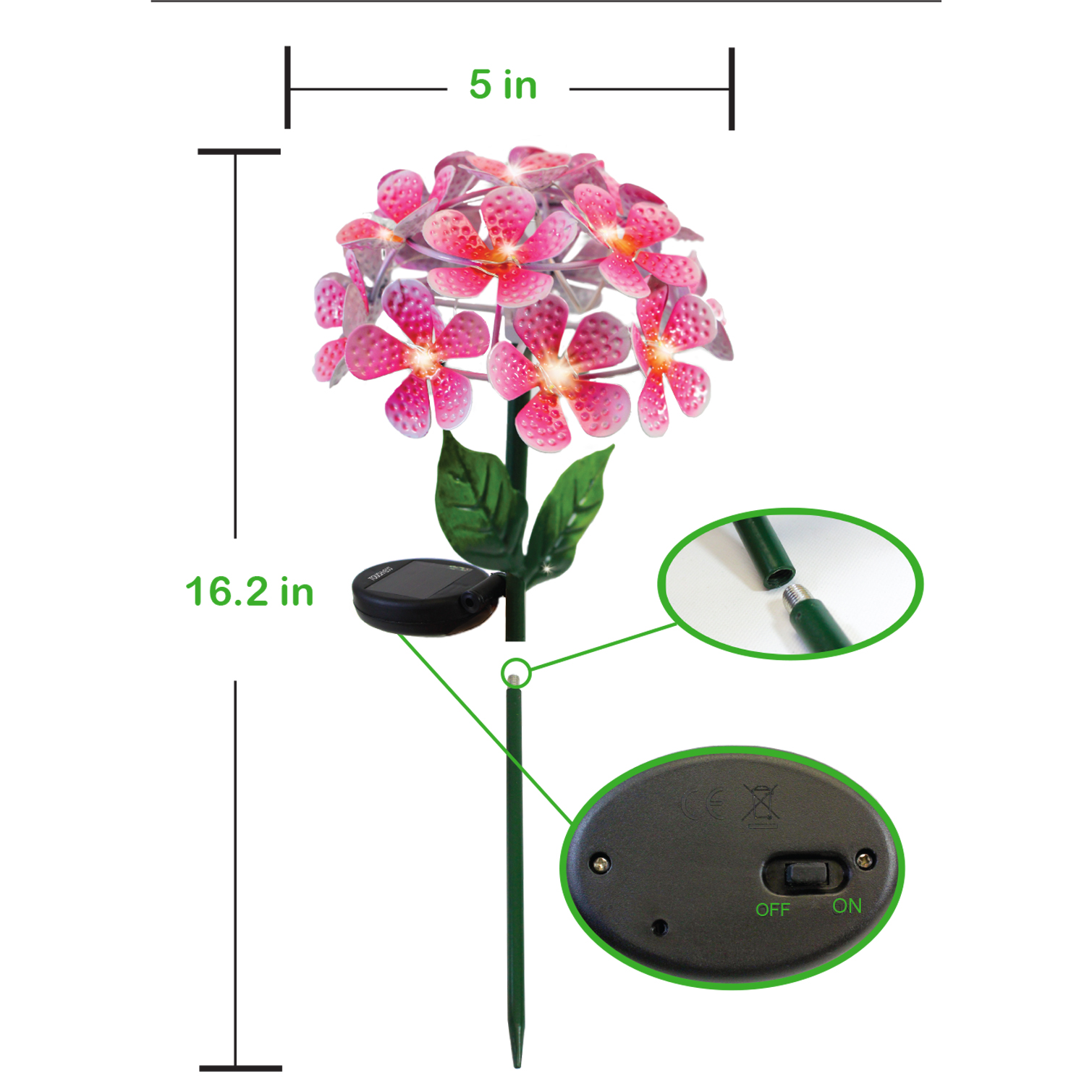 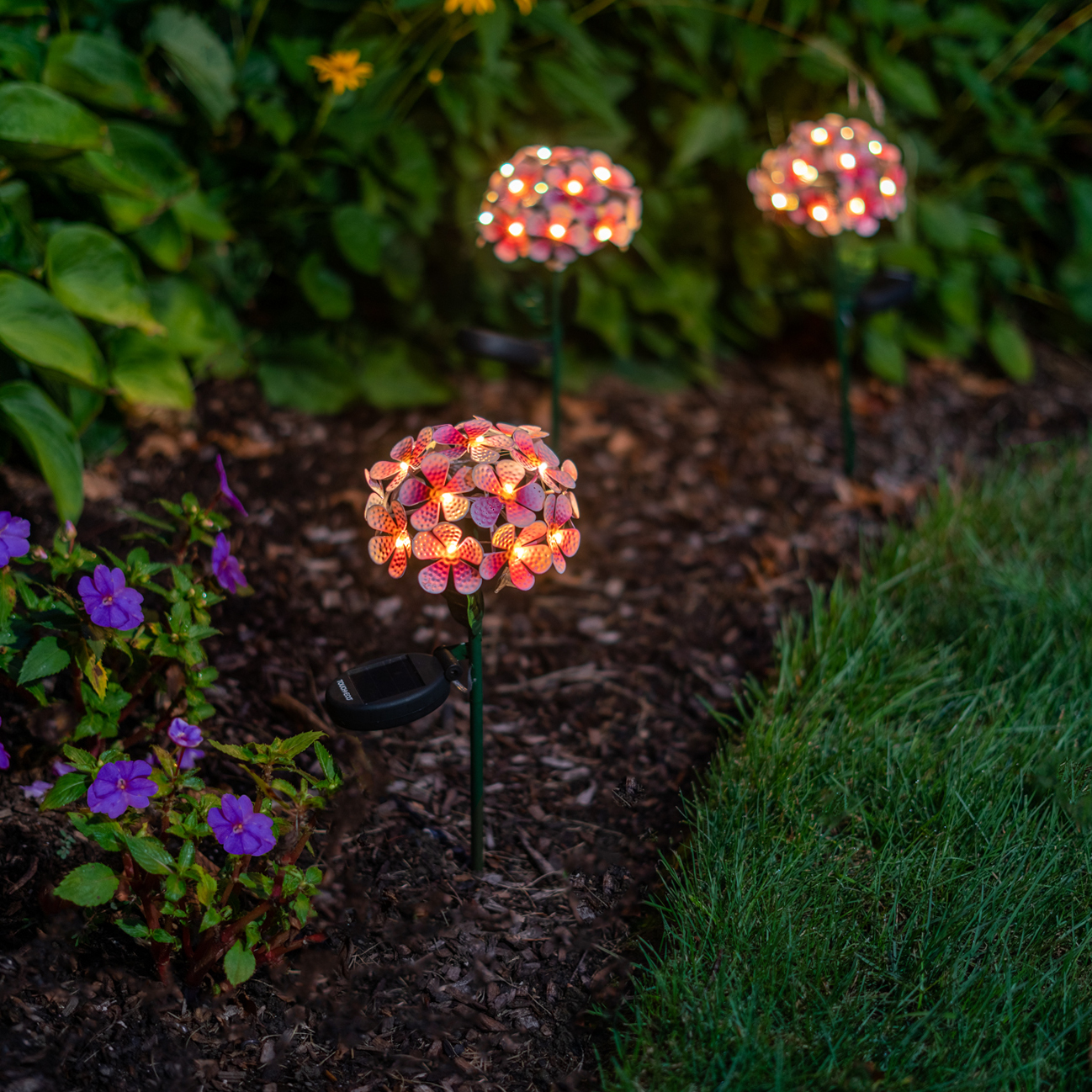 Size & Package
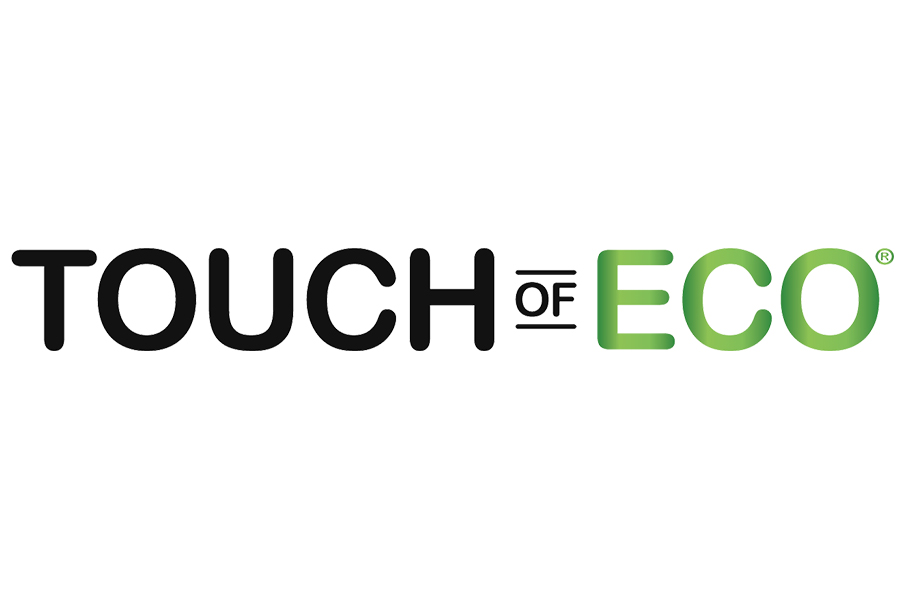 SKU340 - Product Name
CLICK TO ADD TITLE
Product Description
10L Solar Flame Dancing Ball string lights
Size:Lamp 6.5*6.5*8.2cm.
Total length 4.8m, Spacing 20cm.
Material: plastic
Solar panel: 2V 120mA polysicion
Battery: 1pc 1.2V AA 600mAh NI-MH battery
LED: 6*10pcs,60pcs warm white
LED Color ,2700-3000K
Work time:6-8 hours
Function:
Toggle switch: flame flash/off
Color Box: 1 Pack, 1.5lb, 4x7x3 inch
Master Carton: 20Qty/Ctn, 10 lbs , 20x20x20 inch